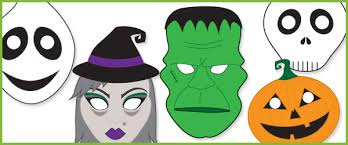 Halloween is Over
Matthew 6:1-4
Introduction
Old joke - “Halloween is over. You can take your mask off now.”
Bible word – Hypocrite = an actor, one who pretends
In the NT – one who pretends to be religious when they are not
It is time to unmask hypocrites
Tongue
James 3:8 But no man can tame the tongue. It is an unruly evil, full of deadly poison.
Can tongue bless and curse (v. 10)
Sweet and bitter? Fit and olives?
Fresh water and salt water?
Tongue
James 1:26 If anyone among you thinks he is religious, and does not bridle his tongue but deceives his own heart, this one's religion is useless.
Take off the mask – quit pretending to be religious OR quit speaking with an unbridled tougue.
Alcohol
Romans 13:12-13 12 The night is far spent, the day is at hand. Therefore let us cast off the works of darkness, and let us put on the armor of light. 13 Let us walk properly, as in the day, not in revelry and drunkenness, not in lewdness and lust, not in strife and envy.
Alcohol
Proverbs 20:1 Wine is a mocker, Strong drink is a brawler, And whoever is led astray by it is not wise.
Drunkenness is a matter of degree
Worldly Cares – Money, Things
1 John 2:15-17 15 Do not love the world or the things in the world. If anyone loves the world, the love of the Father is not in him. 16 For all that is in the world--the lust of the flesh, the lust of the eyes, and the pride of life--is not of the Father but is of the world. 17 And the world is passing away, and the lust of it; but he who does the will of God abides forever.
Worldly Cares – Money, Things
Romans 12:2 And do not be conformed to this world, but be transformed by the renewing of your mind, that you may prove what is that good and acceptable and perfect will of God. 
Seed among thorns – Luke 8:14
False Teachers
2 Corinthians 11:13-15 13 For such are false apostles, deceitful workers, transforming themselves into apostles of Christ. 14 And no wonder! For Satan himself transforms himself into an angel of light. 15 Therefore it is no great thing if his ministers also transform themselves into ministers of righteousness, whose end will be according to their works.
False Teachers
Many have a great personality
 
They are charming, excellent speakers
 
But they are deceitful workers
Faith
James 2:18 But someone will say, "You have faith, and I have works." Show me your faith without your works, and I will show you my faith by my works.
1 Timothy 1:5 Now the purpose of the commandment is love from a pure heart, from a good conscience, and from sincere faith
Love
1 Peter 1:22 Since you have purified your souls in obeying the truth through the Spirit in sincere love of the brethren, love one another fervently with a pure heart, 
2 Corinthians 6:6 by purity, by knowledge, by longsuffering, by kindness, by the Holy Spirit, by sincere love
Love
Romans 12:9 Let love be without hypocrisy. Abhor what is evil. Cling to what is good. 
Is your love sincere?
Are you wearing a mask to pretend you love?
Conclusion
May all we do and say without hypocrisy
 
Take off the mask – quit pretending
 
Halloween is over – take the mask off